ФИНАНСОВОЕ УПРАВЛЕНИЕ АДМИНИСТРАЦИИ МОГО «УХТА»
БЮДЖЕТ ДЛЯ ГРАЖДАН
С УЧЕТОМ ВНЕСЕННЫХ ИЗМЕНЕНИЙ И ДОПОЛНЕНИЙ В БЮДЖЕТ МОГО «УХТА» 
НА 2020 ГОД И ПЛАНОВЫЙ ПЕРИОД
 2021 И 2022 ГОДОВ
по решению Совета МОГО «Ухта» от 28.04.2020 № 422 «О внесении изменений и дополнений в
решение Совета МОГО «Ухта» от 12.12.2019 № 386 «О бюджете МОГО «Ухта» на 2020 год и 
плановый период 2021 и 2022 годов»
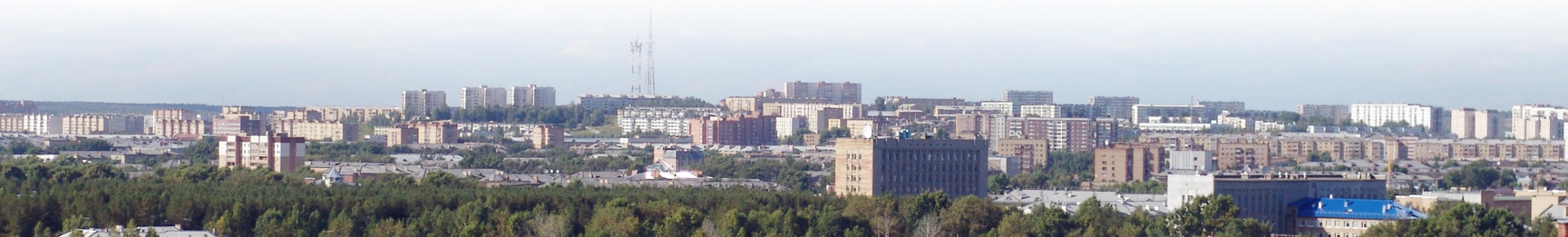 ОСНОВНЫЕ ХАРАКТЕРИСТИКИ БЮДЖЕТА
млн. руб.
СТРУКТУРА ДОПОЛНИТЕЛЬНЫХ ДОХОДОВ
СТРУКТУРА ДОПОЛНИТЕЛЬНЫХ РАСХОДОВ
+ 79 995,0 тыс. руб.
+ 62 274,0 тыс. руб.
Расходы
Доходы
Межбюджетные трансферты
2020 года
+ 58 118,2 тыс. руб.
Налоговые и неналоговые
доходы
+ 2 261,6 тыс. руб.
Межбюджетные трансферты
прошлых лет
+ 1 594,3 тыс. руб.
Безвозмездные поступления от негосударственных организаций в 2020 году
+ 1 894,2 тыс. руб.
Межбюджетные трансферты
2019 года
+ 58 118,2 тыс. руб.
Безвозмездные поступления от негосударственных организаций прошлых лет
+ 12 726,7 тыс. руб.
Безвозмездные  поступления от негосударственных организаций
Местный бюджет (остатки
на 01.01.2020 дорожного фонда)
+ 3 400,0 тыс. руб.
+ 1 894,2 тыс. руб.
Местный бюджет 
(дорожный фонд)
+ 2 261,6 тыс. руб.
2
МУНИЦИПАЛЬНАЯ ПРОГРАММА «РАЗВИТИЕ СИСТЕМЫ МУНИЦИПАЛЬНОГО УПРАВЛЕНИЯ»
тыс. руб.
ОСНОВНЫЕ ИЗМЕНЕНИЯ ПО РАСХОДАМ НА 2020 ГОД
ОСНОВНЫЕ ИЗМЕНЕНИЯ ПО РАСХОДАМ НА 2021 ГОД
3
МУНИЦИПАЛЬНАЯ ПРОГРАММА «РАЗВИТИЕ ЭКОНОМИКИ»
тыс. руб.
ОСНОВНЫЕ ИЗМЕНЕНИЯ ПО РАСХОДАМ НА 2020 ГОД
4
МУНИЦИПАЛЬНАЯ ПРОГРАММА «БЕЗОПАСНОСТЬ ЖИЗНЕДЕЯТЕЛЬНОСТИ НАСЕЛЕНИЯ»
тыс. руб.
ОСНОВНЫЕ ИЗМЕНЕНИЯ ПО РАСХОДАМ НА 2020 ГОД
5
МУНИЦИПАЛЬНАЯ ПРОГРАММА «РАЗВИТИЕ ТРАНСПОРТНОЙ СИСТЕМЫ»
тыс. руб.
ОСНОВНЫЕ ИЗМЕНЕНИЯ ПО РАСХОДАМ НА 2020 ГОД
6
МУНИЦИПАЛЬНАЯ ПРОГРАММА «ЖИЛЬЕ И ЖИЛИЩНО-КОММУНАЛЬНОЕ ХОЗЯЙСТВО»
тыс. руб.
ОСНОВНЫЕ ИЗМЕНЕНИЯ ПО РАСХОДАМ НА 2020 ГОД
7
МУНИЦИПАЛЬНАЯ ПРОГРАММА «ЖИЛЬЕ И ЖИЛИЩНО-КОММУНАЛЬНОЕ ХОЗЯЙСТВО»
тыс. руб.
ОСНОВНЫЕ ИЗМЕНЕНИЯ ПО РАСХОДАМ НА 2021 ГОД
ОСНОВНЫЕ ИЗМЕНЕНИЯ ПО РАСХОДАМ НА 2022 ГОД
8
МУНИЦИПАЛЬНАЯ ПРОГРАММА «РАЗВИТИЕ ОБРАЗОВАНИЯ»
тыс. руб.
ОСНОВНЫЕ ИЗМЕНЕНИЯ ПО РАСХОДАМ НА 2020 ГОД
9
МУНИЦИПАЛЬНАЯ ПРОГРАММА «РАЗВИТИЕ ОБРАЗОВАНИЯ»
тыс. руб.
ОСНОВНЫЕ ИЗМЕНЕНИЯ ПО РАСХОДАМ НА 2021 ГОД
ОСНОВНЫЕ ИЗМЕНЕНИЯ ПО РАСХОДАМ НА 2021 ГОД
10
МУНИЦИПАЛЬНАЯ ПРОГРАММА «КУЛЬТУРА»
тыс. руб.
ОСНОВНЫЕ ИЗМЕНЕНИЯ ПО РАСХОДАМ НА 2020 ГОД
11
МУНИЦИПАЛЬНАЯ ПРОГРАММА «СОЦИАЛЬНАЯ ПОДДЕРЖКА НАСЕЛЕНИЯ»
тыс. руб.
ОСНОВНЫЕ ИЗМЕНЕНИЯ ПО РАСХОДАМ НА 2020 ГОД
12
МУНИЦИПАЛЬНАЯ ПРОГРАММА «ФОРМИРОВАНИЕ СОВРЕМЕННОЙГОРОДСКОЙ СРЕДЫ»
тыс. руб.
ОСНОВНЫЕ ИЗМЕНЕНИЯ ПО РАСХОДАМ НА 2020 ГОД
13
МУНИЦИПАЛЬНАЯ ПРОГРАММА «ФОРМИРОВАНИЕ СОВРЕМЕННОЙГОРОДСКОЙ СРЕДЫ»
тыс. руб.
ОСНОВНЫЕ ИЗМЕНЕНИЯ ПО РАСХОДАМ НА 2021 ГОД
ОСНОВНЫЕ ИЗМЕНЕНИЯ ПО РАСХОДАМ НА 2022 ГОД
14
МУНИЦИПАЛЬНАЯ ПРОГРАММА «РАЗВИТИЕ ФИЗИЧЕСКОЙ КУЛЬТУРЫ И СПОРТА»
тыс. руб.
ОСНОВНЫЕ ИЗМЕНЕНИЯ ПО РАСХОДАМ НА 2020 ГОД
15
МУНИЦИПАЛЬНАЯ ПРОГРАММА «ПЕРЕСЕЛЕНИЕ ГРАЖДАН, ПРОЖИВАЮЩИХ НА ТЕРРИТОРИИ МОГО «УХТА», ИЗ АВАРИЙНОГО ЖИЛИЩНОГО ФОНДАНА 2019-2025 ГОДЫ»
тыс. руб.
ОСНОВНЫЕ ИЗМЕНЕНИЯ ПО РАСХОДАМ НА 2020 ГОД
16
НЕПРОГРАММНЫЕ МЕРОПРИЯТИЯ
тыс. руб.
ОСНОВНЫЕ ИЗМЕНЕНИЯ ПО РАСХОДАМ НА 2020 ГОД
17
НЕПРОГРАММНЫЕ МЕРОПРИЯТИЯ
тыс. руб.
ОСНОВНЫЕ ИЗМЕНЕНИЯ ПО РАСХОДАМ НА 2021 ГОД
ОСНОВНЫЕ ИЗМЕНЕНИЯ ПО РАСХОДАМ НА 2022 ГОД
18
МУНИЦИПАЛЬНЫЙ ДОЛГ
Экономия в результате: 
- досрочного погашения коммерческих кредитов
- перекредитования коммерческих кредитов
(замещение «дорогих» кредитов на «дешевые»)
использование временно свободных средств 
бюджетных и автономных учреждений
Средняя ставка по банковским кредитам 8,8%

Ставка бюджетного кредита Министерства финансов 
Республики Коми 0,1%

Ставка бюджетного кредита Федерального казначейства 0,1%
Экономия от первоначального решения 
о бюджете МОГО «Ухта» составила: 
2017 год 45,2 млн. руб.
2018 год 24,5 млн. руб.
2019 год 17,1 млн. руб.
на 01.04.2020 – 10 млн. руб.
Структура муниципального долга на 01.01.2020
млн. руб.
Кредиты кредитных 
организаций
Бюджетные кредиты
19
МУНИЦИПАЛЬНЫЙ ДОЛГ
ОГРАНИЧЕНИЯ, УСТАНОВЛЕННЫЕ БЮДЖЕТНЫМ КОДЕКСОМ РОССИЙСКОЙ ФЕДЕРАЦИИ
млн. руб.
ИСТОЧНИКИ ФИНАНСИРОВАНИЯ ДЕФИЦИТА БЮДЖЕТА
20
КОНТАКТНАЯ ИНФОРМАЦИЯ
Финансовое управление администрации МОГО «Ухта»
http://fin.mouhta.ru

Адрес: 169300, Республика Коми, г. Ухта, ул. Бушуева, д.11
Телефон: 8(8216)700-128
Факс: 8(8216)700-129
Электронная почта: fu02uxta@mail.ru

Время работы:
Понедельник - четверг с 08:45 до 17:15
Пятница с 08:45 до 15:45
Обед с 13:00 до 14:00
Суббота, воскресенье – выходные дни

График личного приема граждан руководством Финансового управления администрации МОГО «Ухта»
21